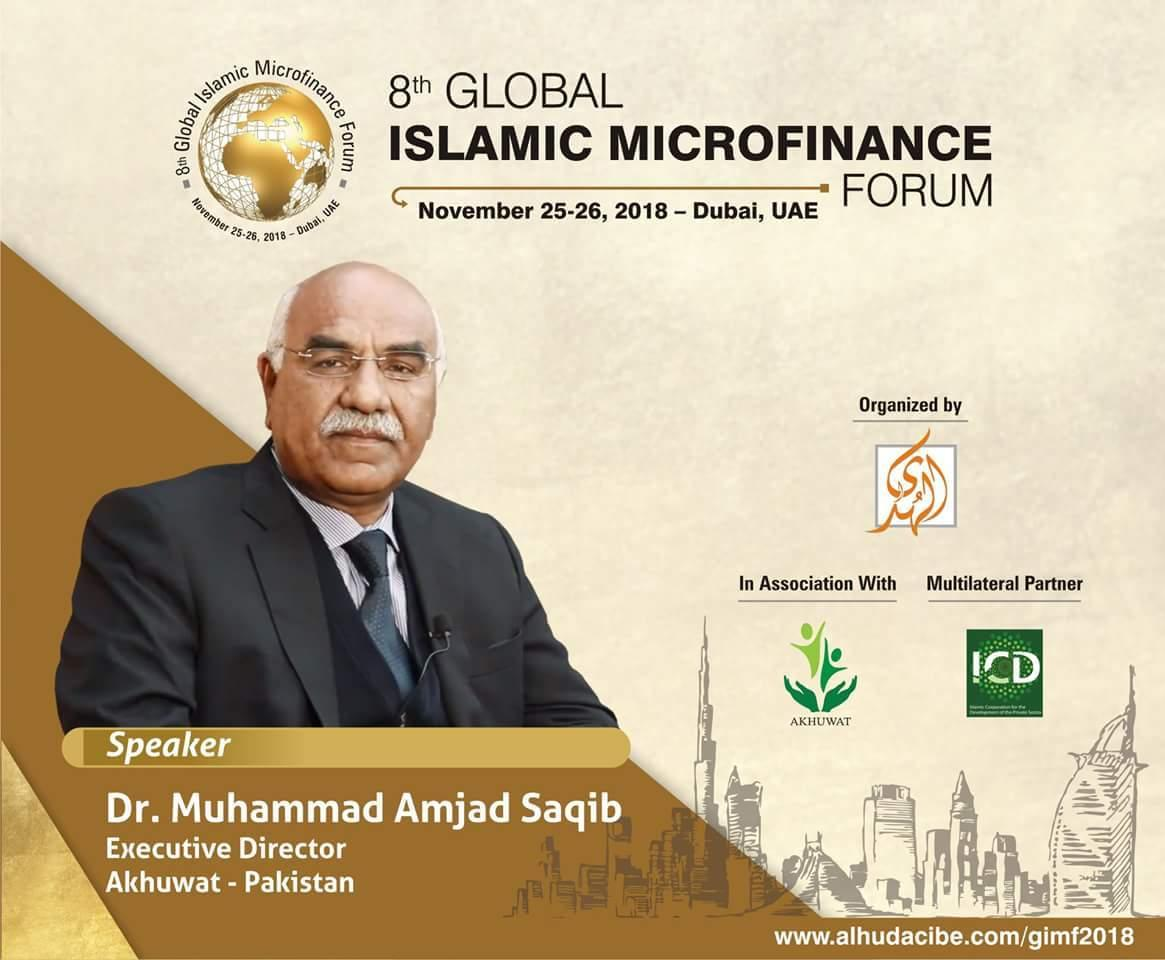 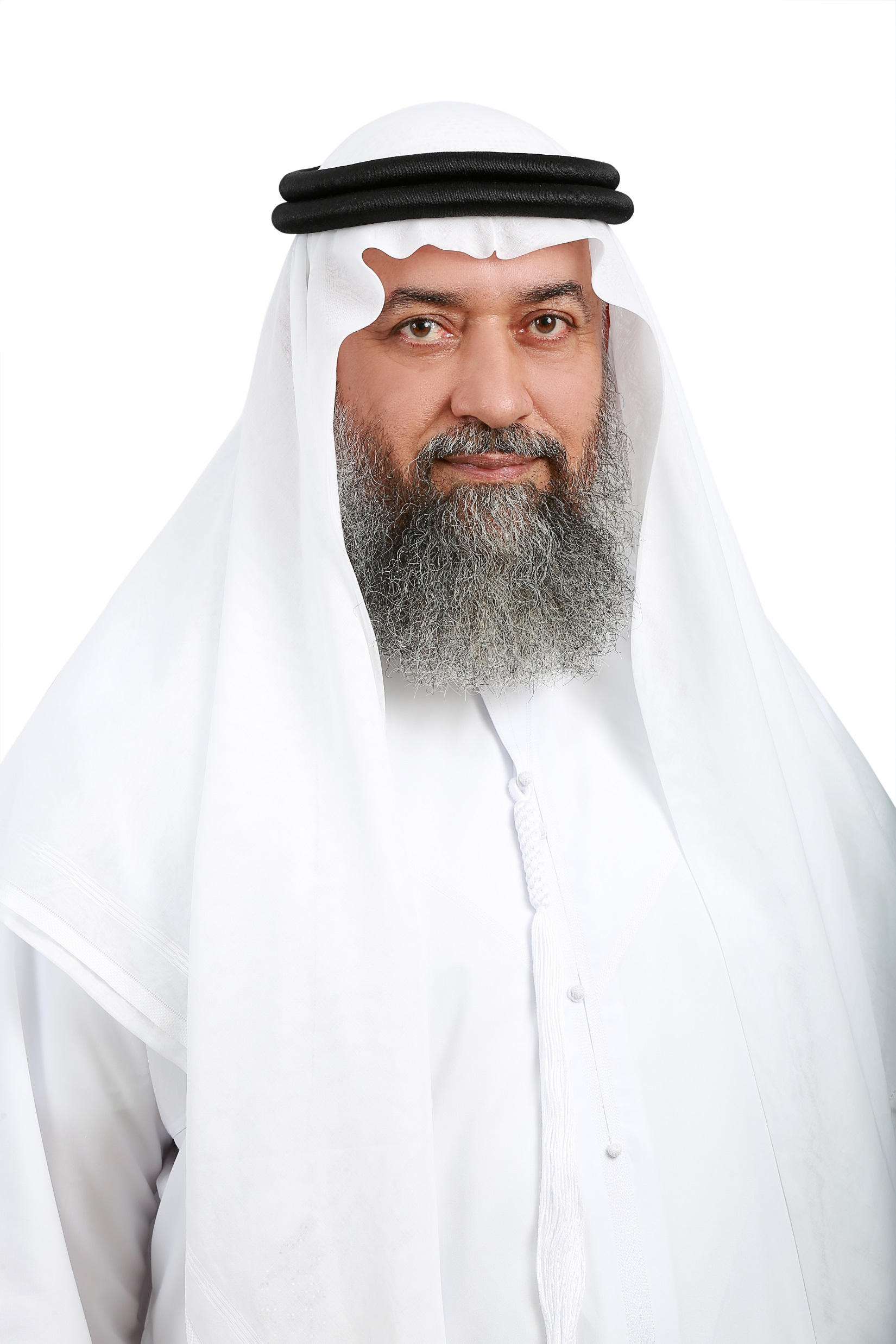 Mufti Aziz Ur Rehman
Islamic Scholar and Consultant
Mufti Aziz Ur Rehman
1
Macro
Micro


A real hope for poor
Finance
Mufti Aziz Ur Rehman
2
What are the reasons for poverty?
Mufti Aziz Ur Rehman
3
Today’s Civilizational Challenges
Climate changes. Global environmental changes
Exhaustion of natural resources
Loss of biodiversity and destructions of species 
Economic instability
Wars and terrorism crises
Production of nuclear weapons
Hunger and food shortage
Widespread social unrest
Fasad Fil Ard
Mufti Aziz Ur Rehman
4
Fasad Fil Ardh

فساد فى الأرض
Greediness & Poverty
Mufti Aziz Ur Rehman
5
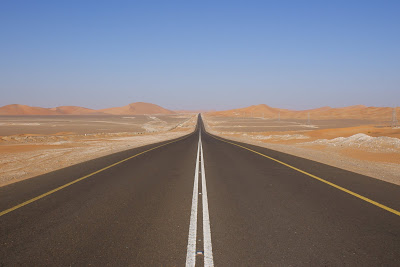 Greediness and Poverty creates the
DISTANCE
Mufti Aziz Ur Rehman
6
Classification of Rich & Poor
Mufti Aziz Ur Rehman
7
Separations of Human being
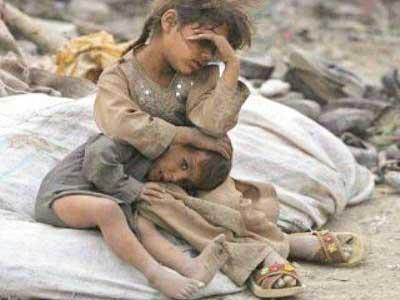 Mufti Aziz Ur Rehman
8
The simple example of
Distance,
Classification
and Separation
Mufti Aziz Ur Rehman
9
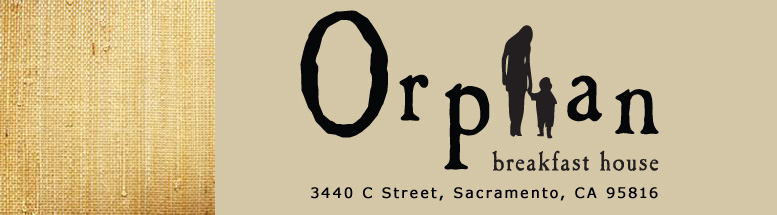 Houses
Mufti Aziz Ur Rehman
10
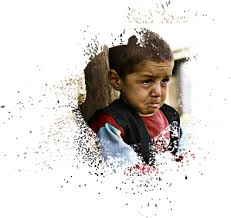 كَلَّا ۖ بَل لَّا تُكْرِمُونَ الْيَتِيمَ ﴿١٧﴾

But no; you do not treat the orphan honorably,
(Al Fajar 17)
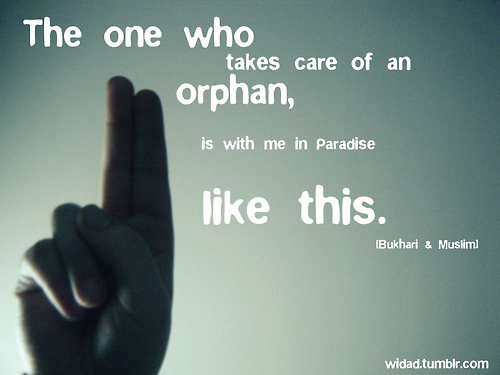 You are an Orphan
Mufti Aziz Ur Rehman
11
Does the poor need to be poor / remain poor forever?

That is his personal issue / problem
I am not responsible for their problems
Privacy, Proudness, Selfishness, Hatred
Mufti Aziz Ur Rehman
12
Moreover;

NGOs, 
some organizations and 
the new life style 
performing a good job to make us deprived of 
a joint family system, 
society, 
community and 
neighborhood.
Modern education;
Executive, Privacy, Personal, Independent
Mufti Aziz Ur Rehman
13
Islam is the religion of
Brotherhood
Preferences
Solidarity
Respect
Love
Care and
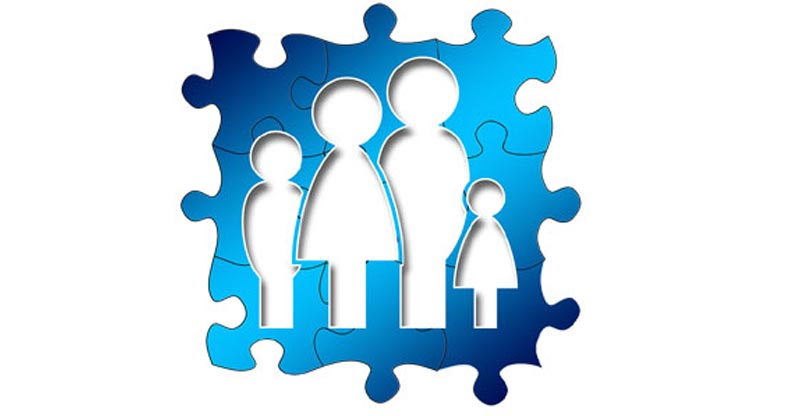 Togetherness
Mufti Aziz Ur Rehman
14
Togetherness creates Love 
and Love makes things easy
Mufti Aziz Ur Rehman
15
Islam supports poor through;
Kaffarat >>>>  Yamin, Dhehar, Iftar
Fidya Sadaqat Fitr
Nozoor 
Hadye
Ud-hiya 
Waleema and Aqeeqa
Zakat and Khums 
Fay’a 
Kharaj and Jizyah 
Darayeb and Others
You have to search the beneficiaries and help them
Mufti Aziz Ur Rehman
16
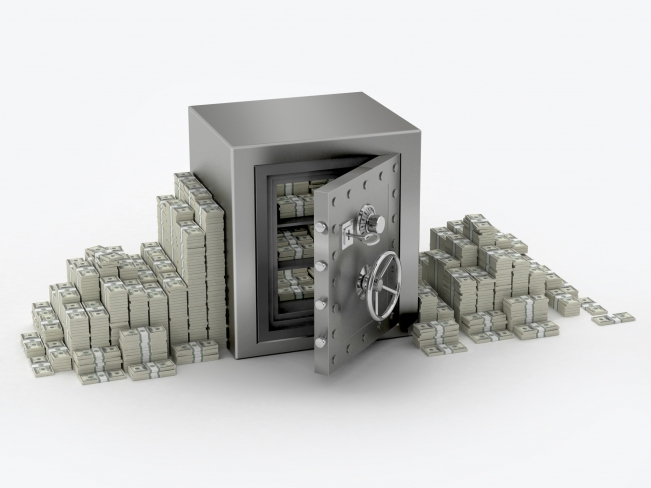 Charitable organizations
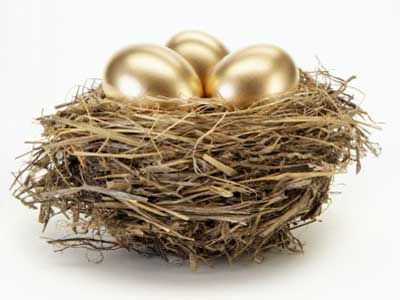 Mufti Aziz Ur Rehman
17
I recommend;
Create awearness
Easy to approach, excess
Simple process
Employees must be from poor families
Sincerity and respect to a poor
Management and guidance
Know the problem and provide the solution
Change the status of a poor
Mufti Aziz Ur Rehman
18
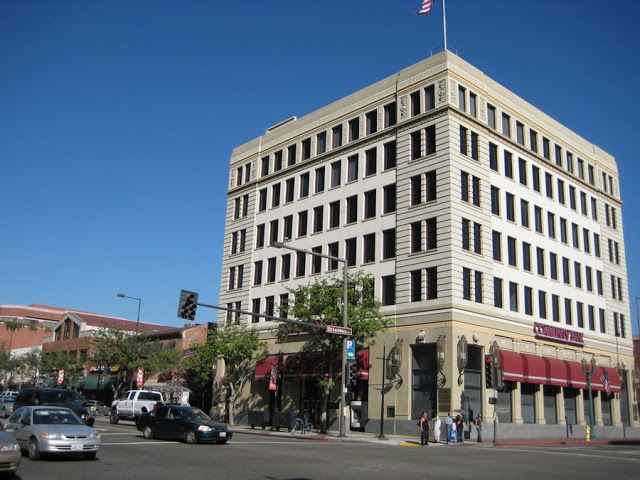 Unfortunately
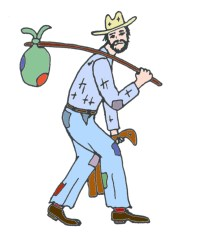 Mufti Aziz Ur Rehman
19
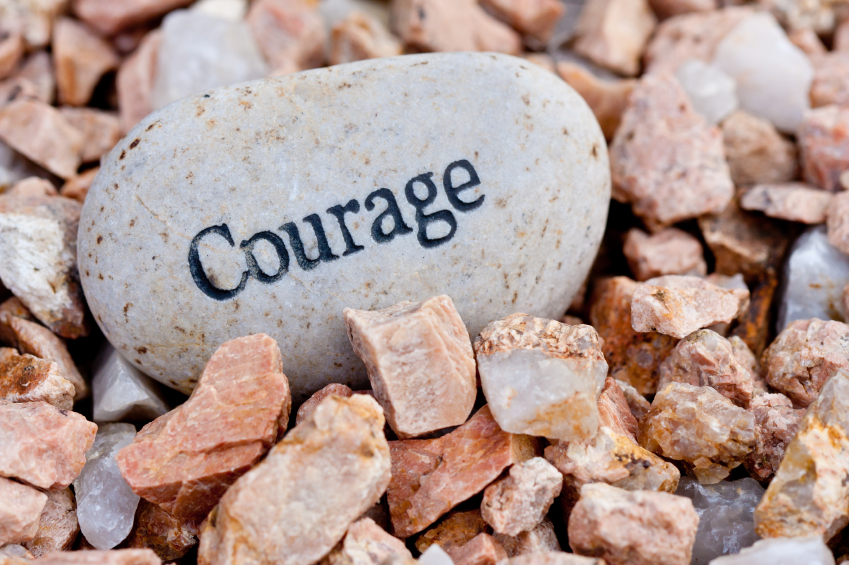 We have to increase the
Mufti Aziz Ur Rehman
20
A simple  and sweet solution
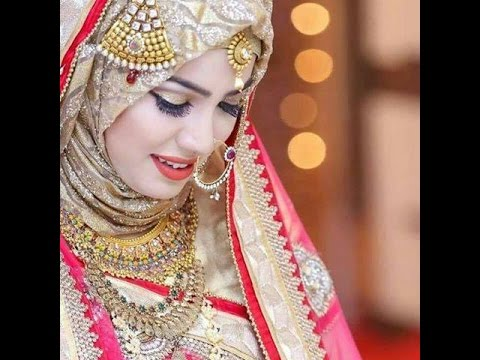 وَأَنكِحُوا الْأَيَامَىٰ مِنكُمْ وَالصَّالِحِينَ مِنْ عِبَادِكُمْ وَإِمَائِكُمْ ۚ إِن يَكُونُوا فُقَرَاءَ يُغْنِهِمُ اللَّهُ مِن فَضْلِهِ ۗ وَاللَّهُ وَاسِعٌ عَلِيمٌ (32)
And marry the unmarried among you and the righteous among your male slaves and female slaves. If they should be poor, Allah will enrich them from His bounty, and Allah is all-Encompassing and Knowing.
Mufti Aziz Ur Rehman
21
Thank you
Mufti Aziz Ur Rehman
22